Fiat Auto PolandTychy
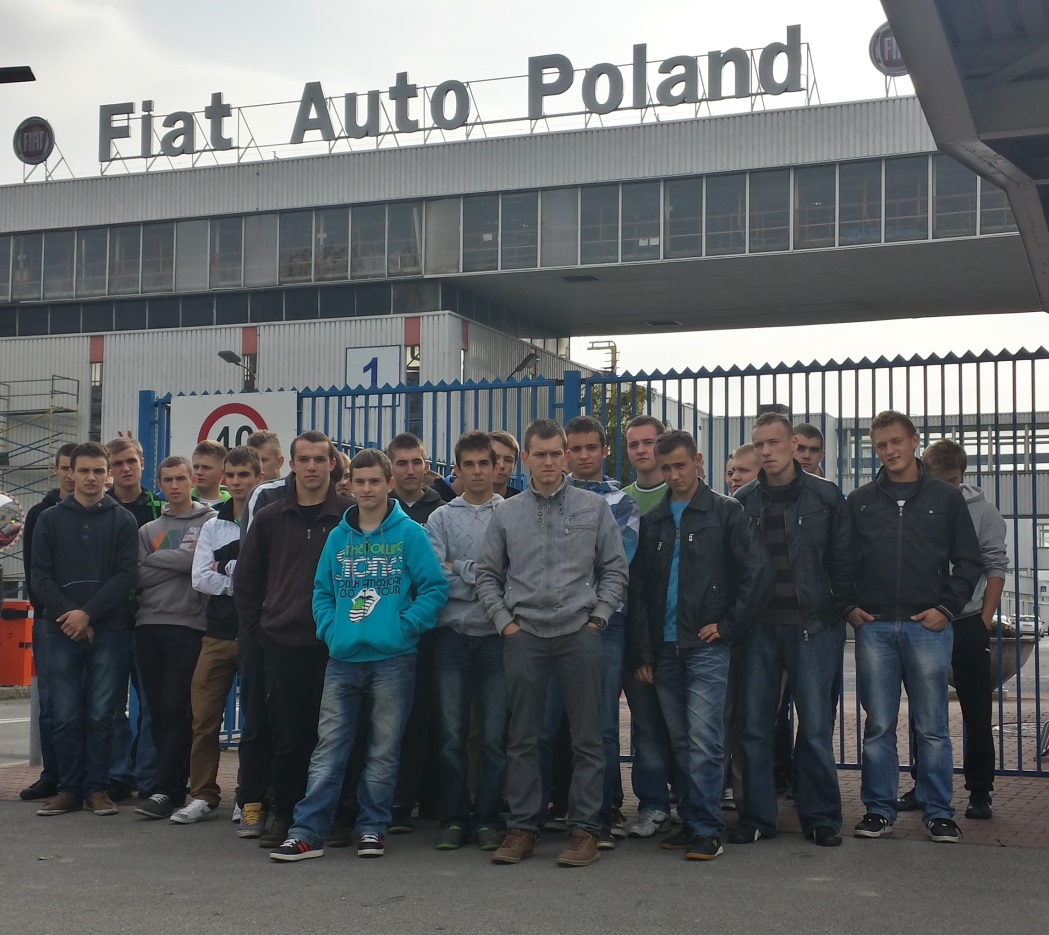 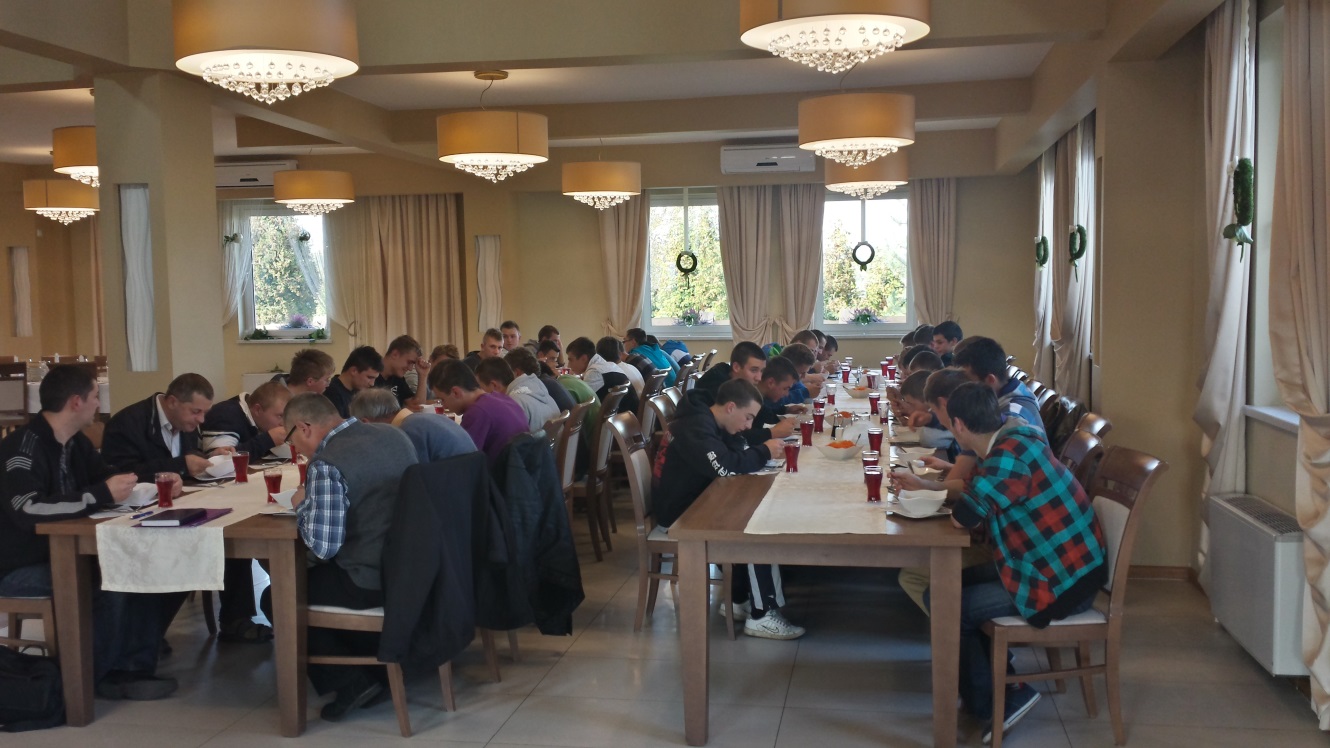 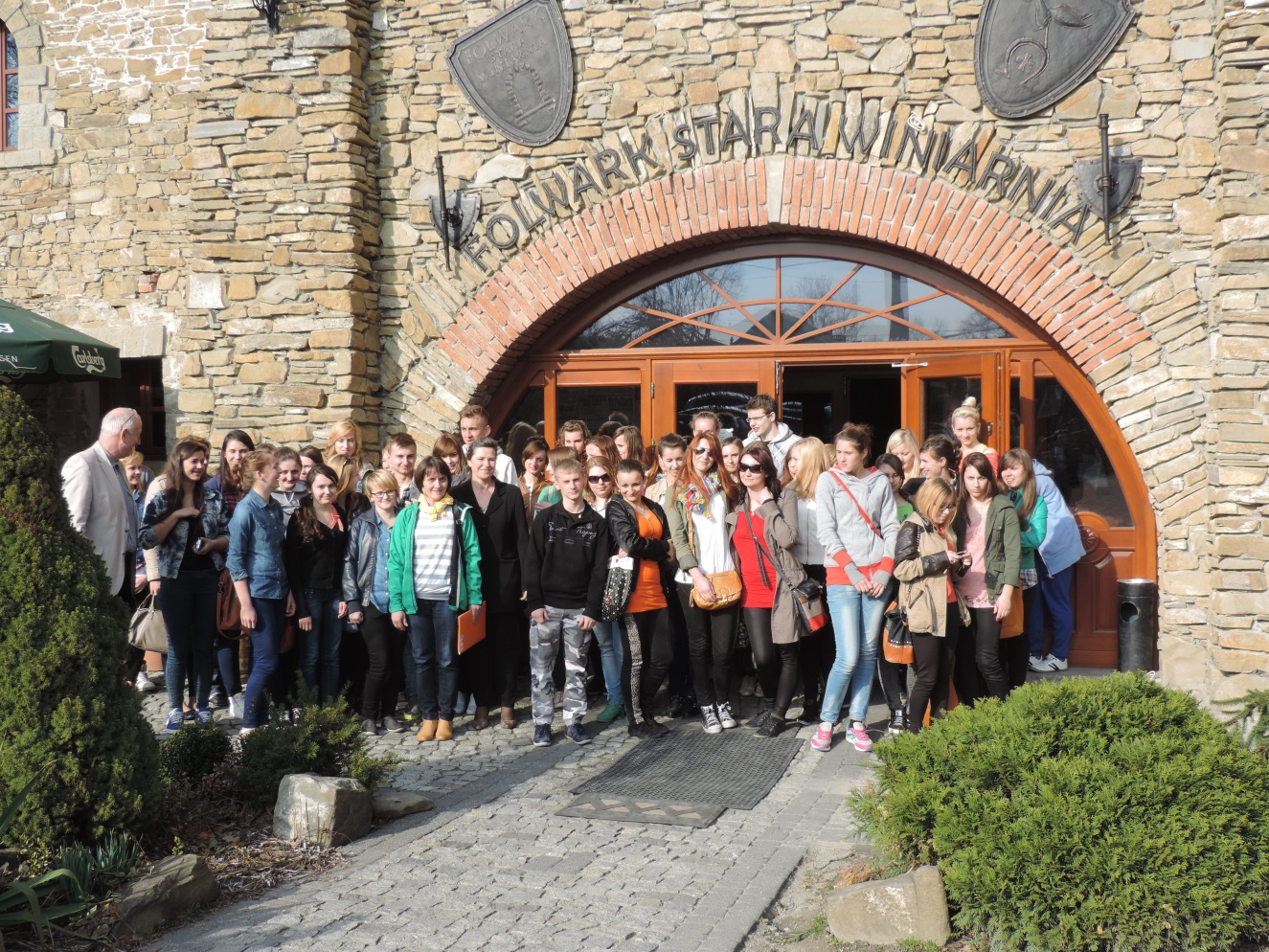 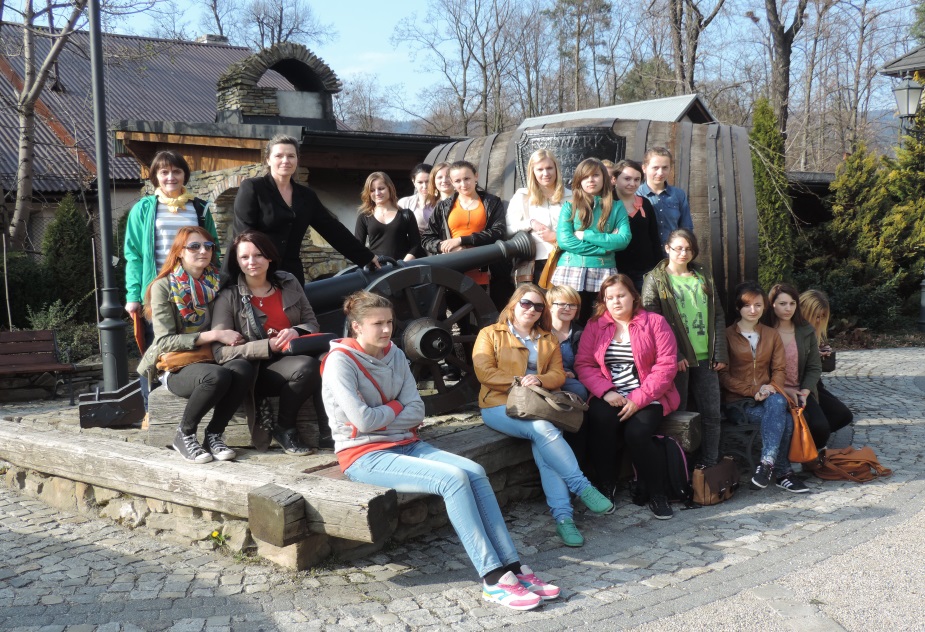 Folwark Stara WiniarniaMszana Dolna
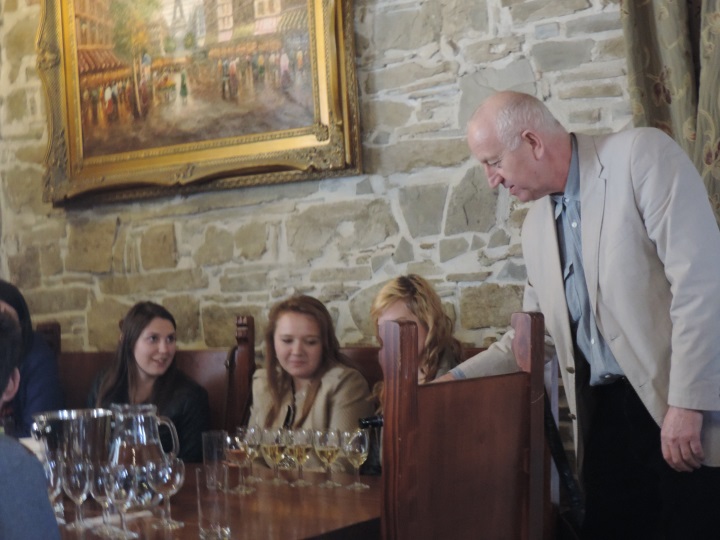 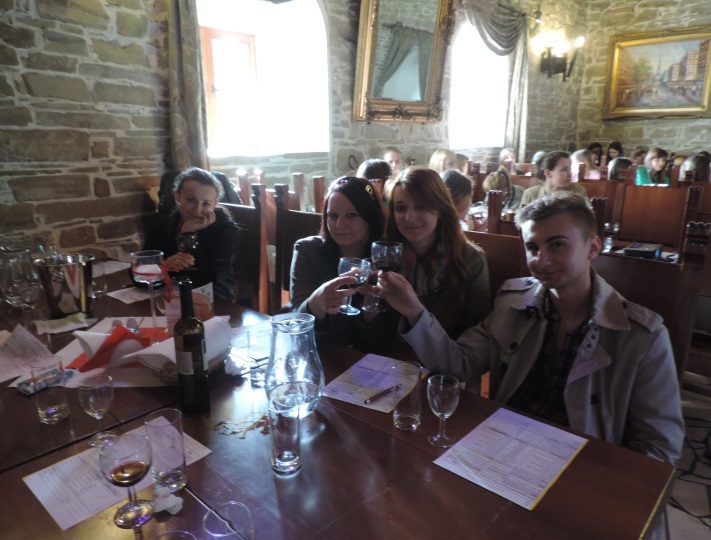 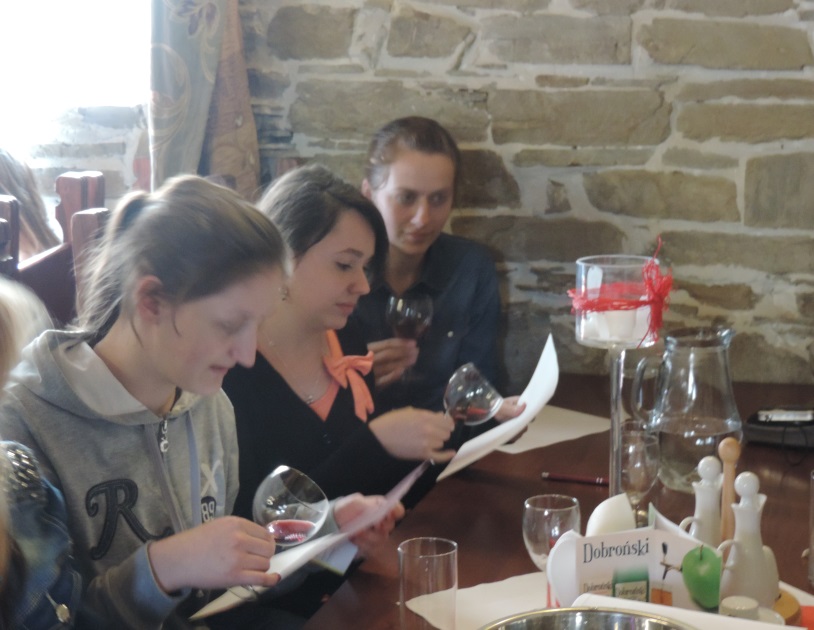 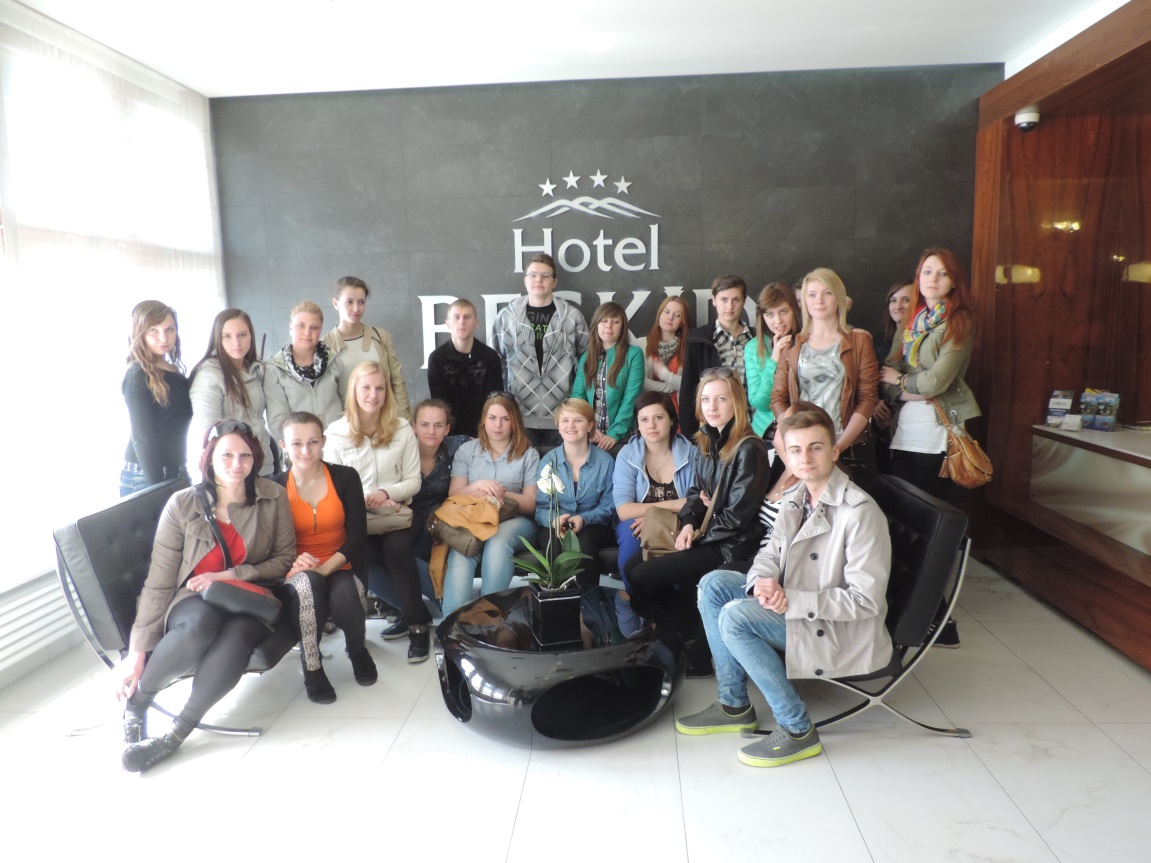 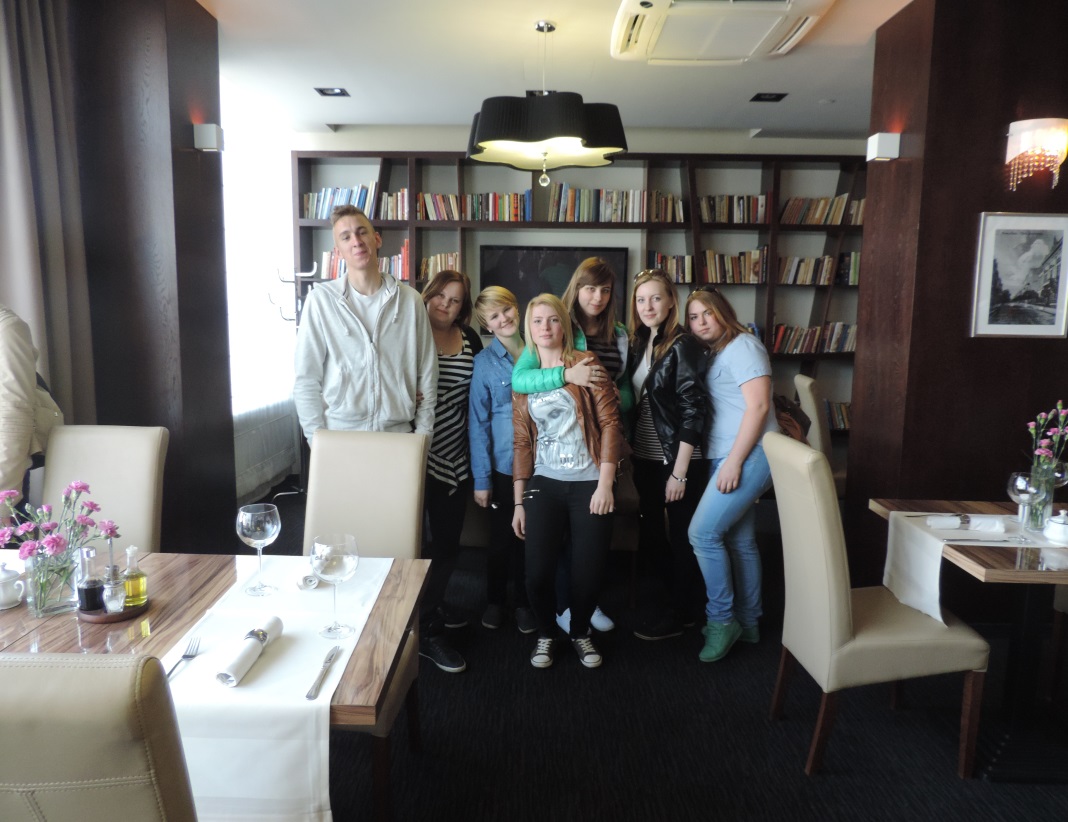 Hotel BESKID****Nowy Sącz
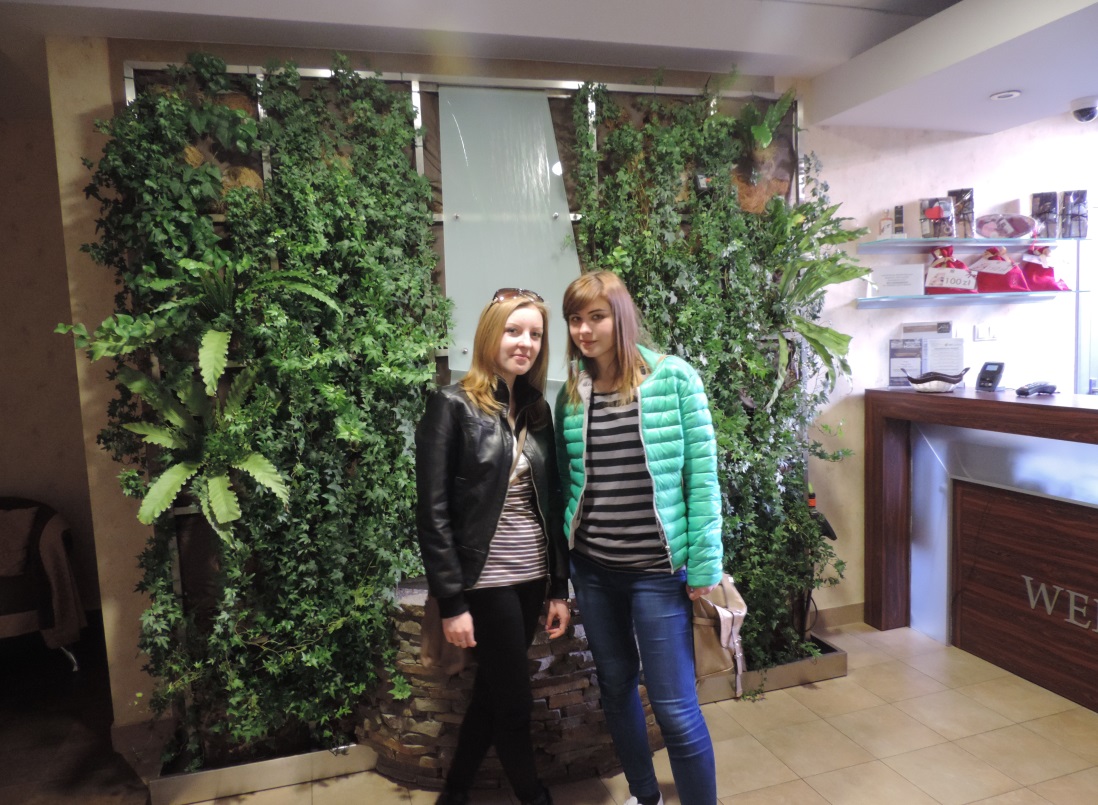 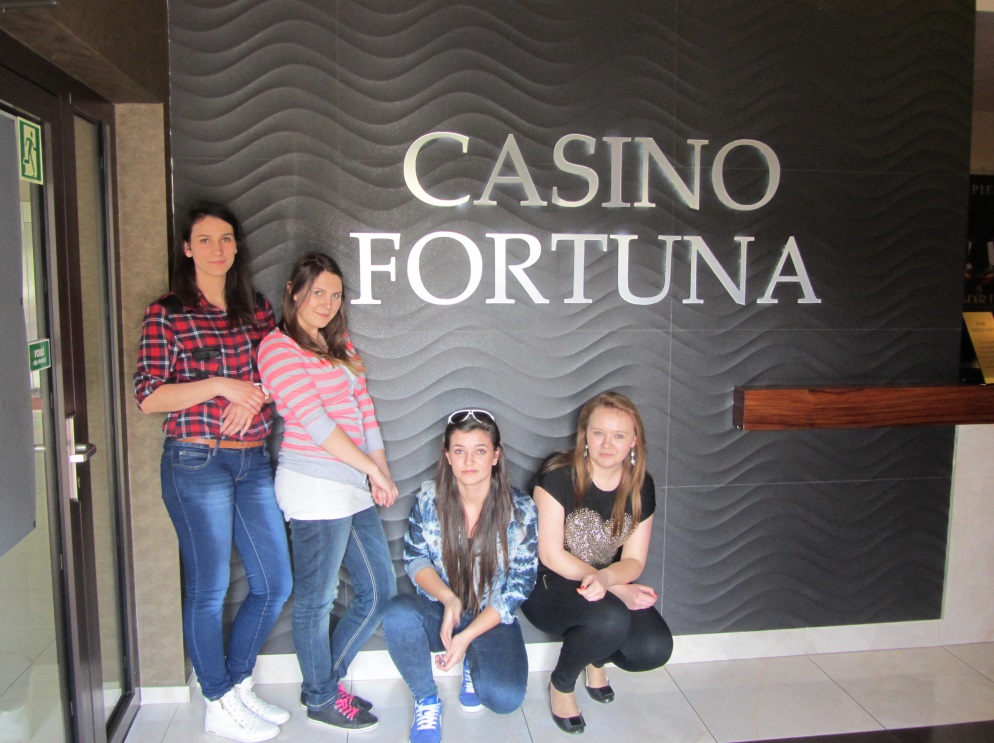 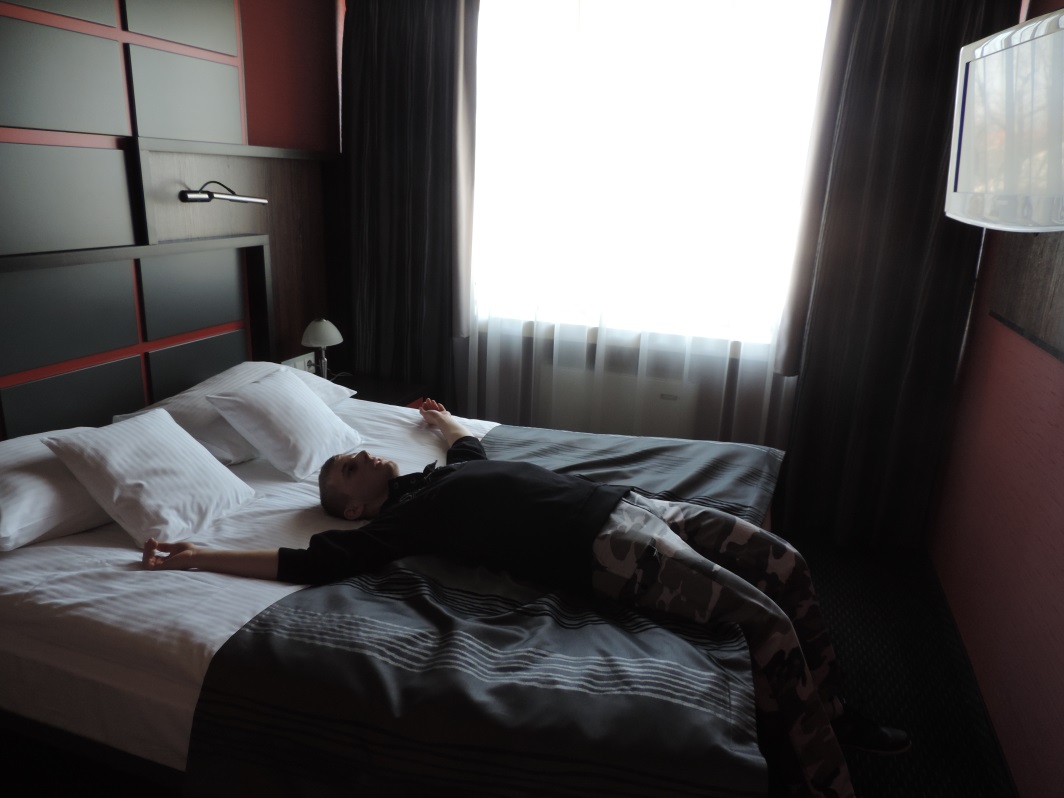 Hotel PANORAMA***Nowy Sącz
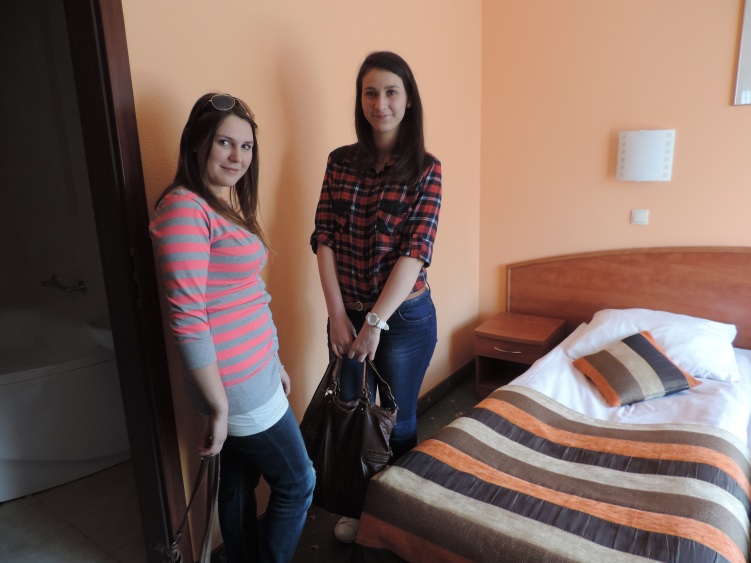 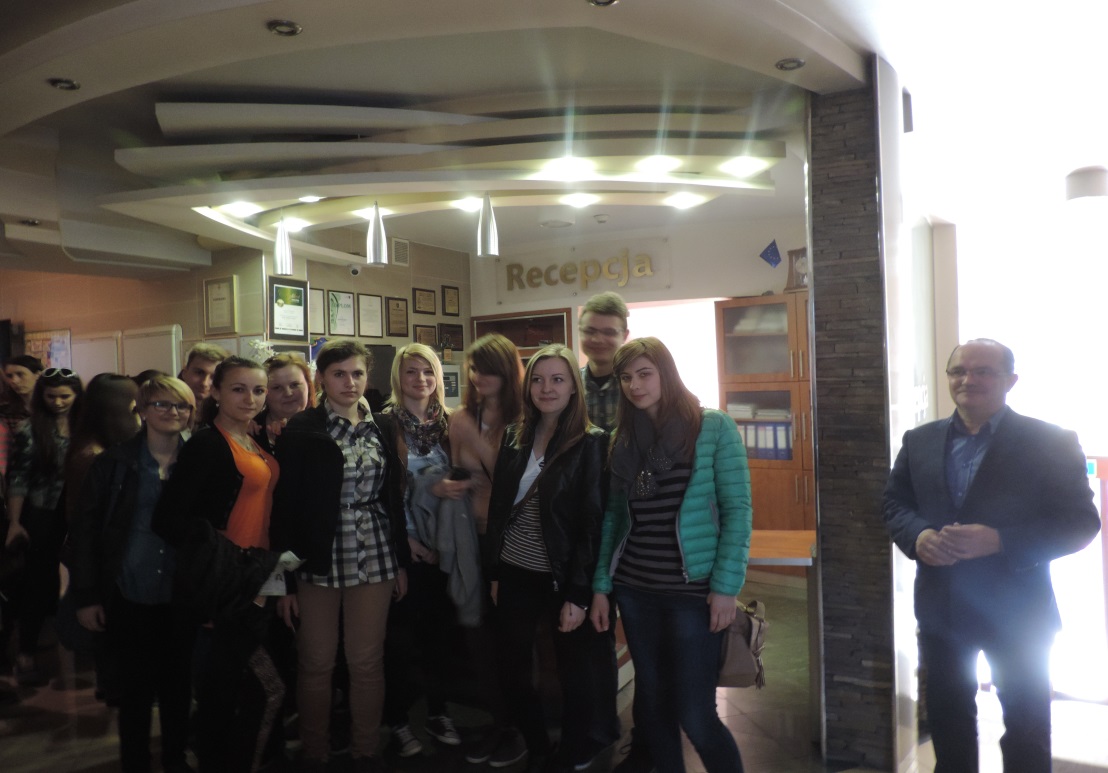 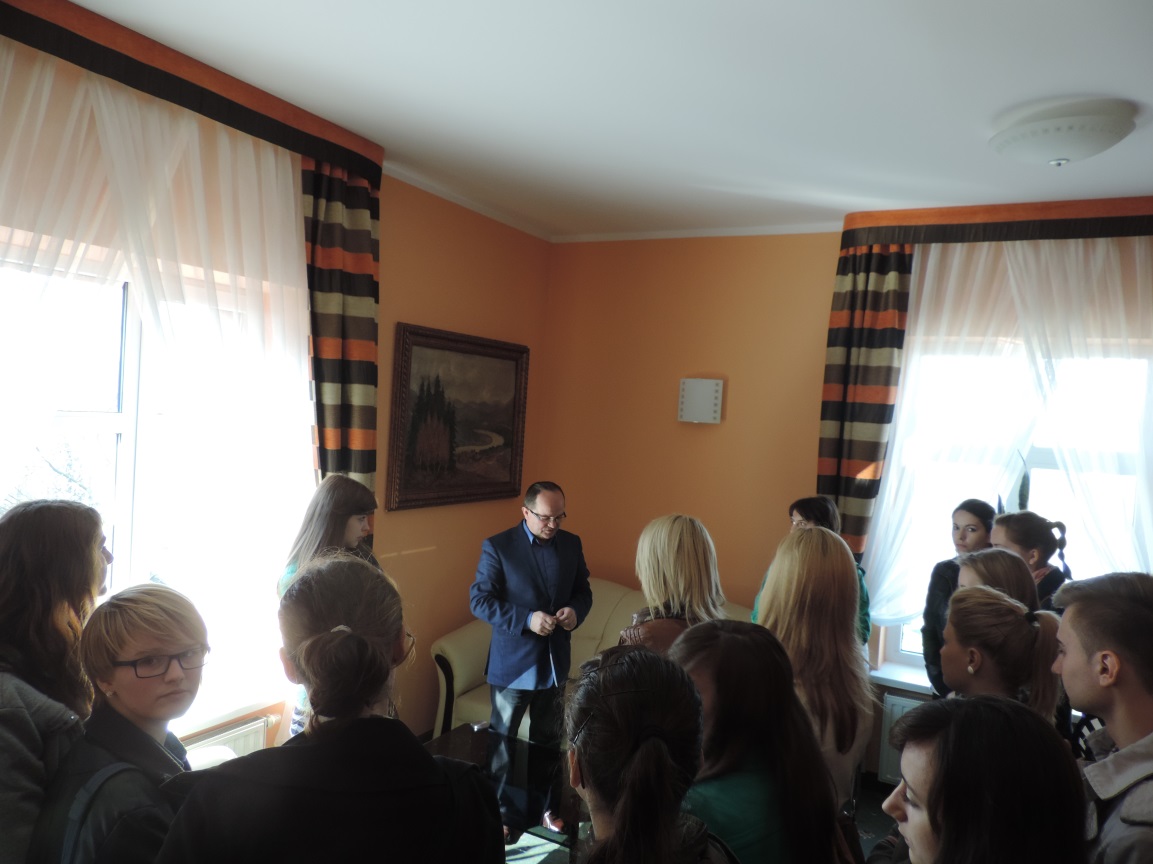 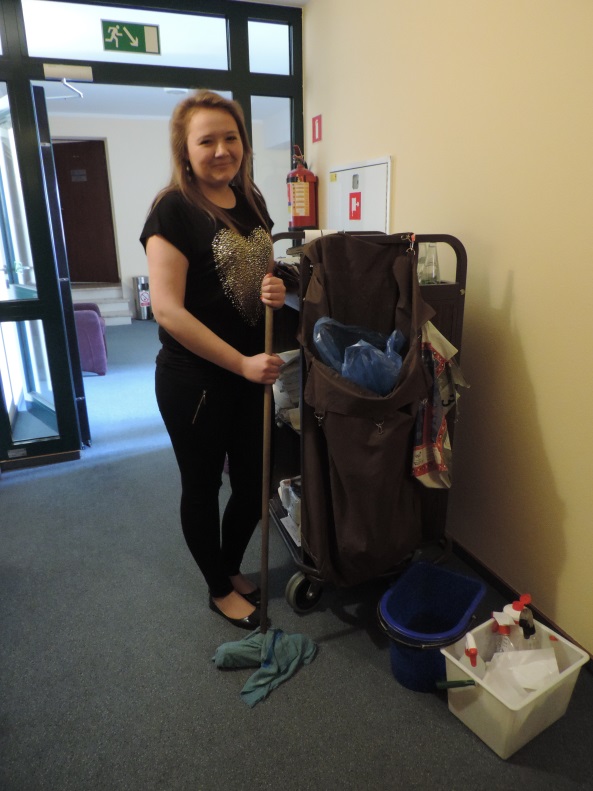 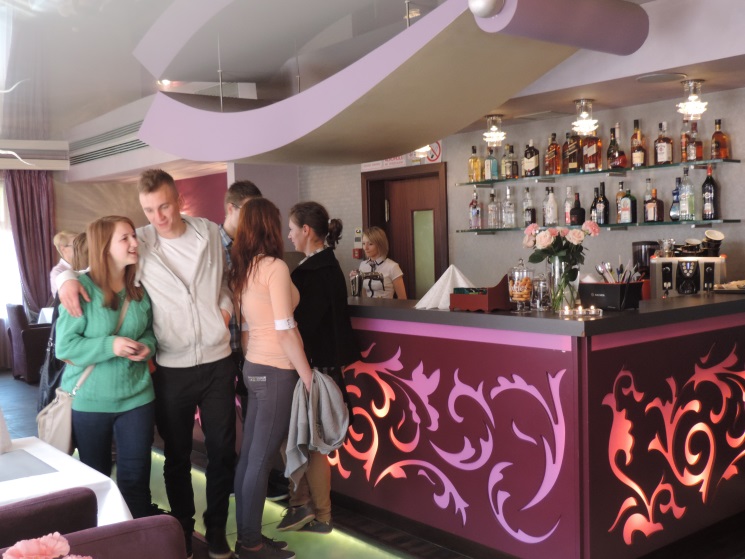 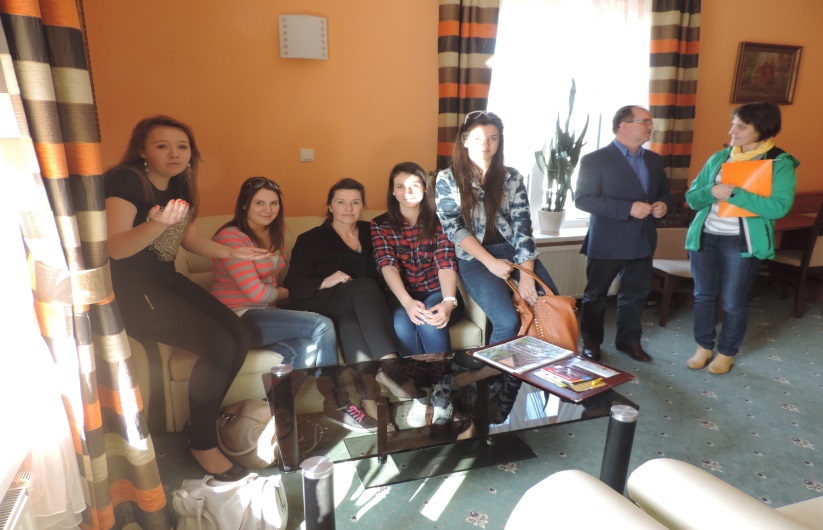 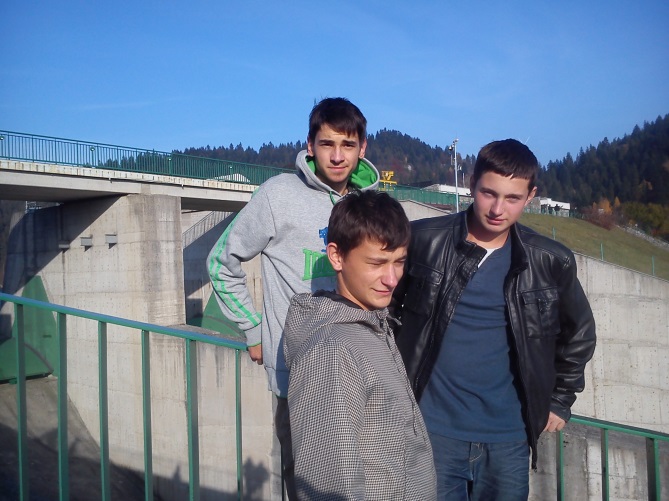 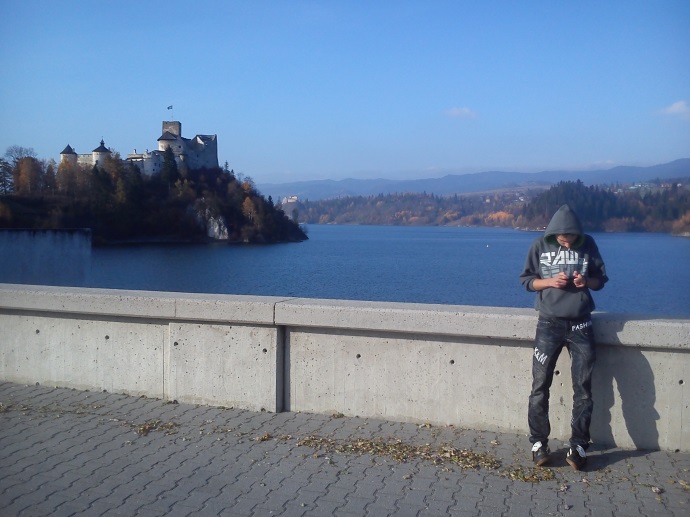 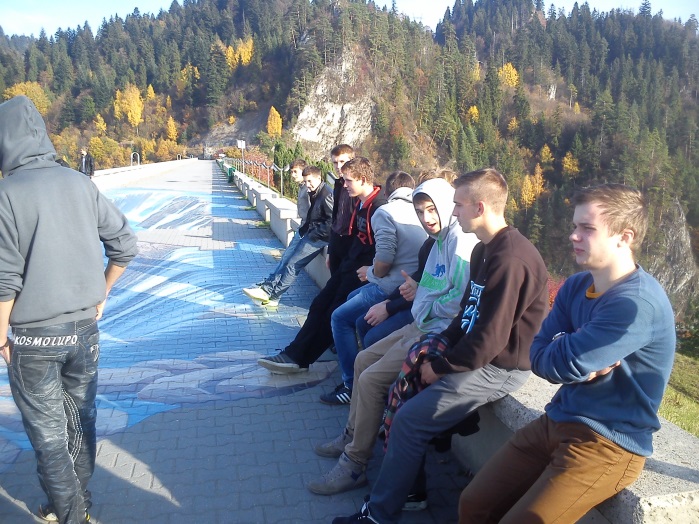 Zespół Elektrowni Wodnych Niedzica
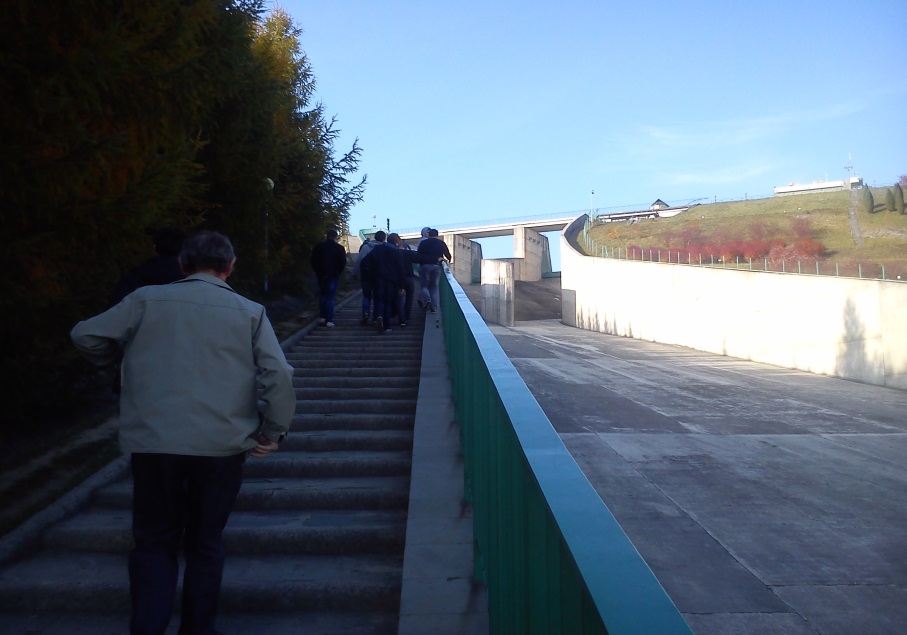 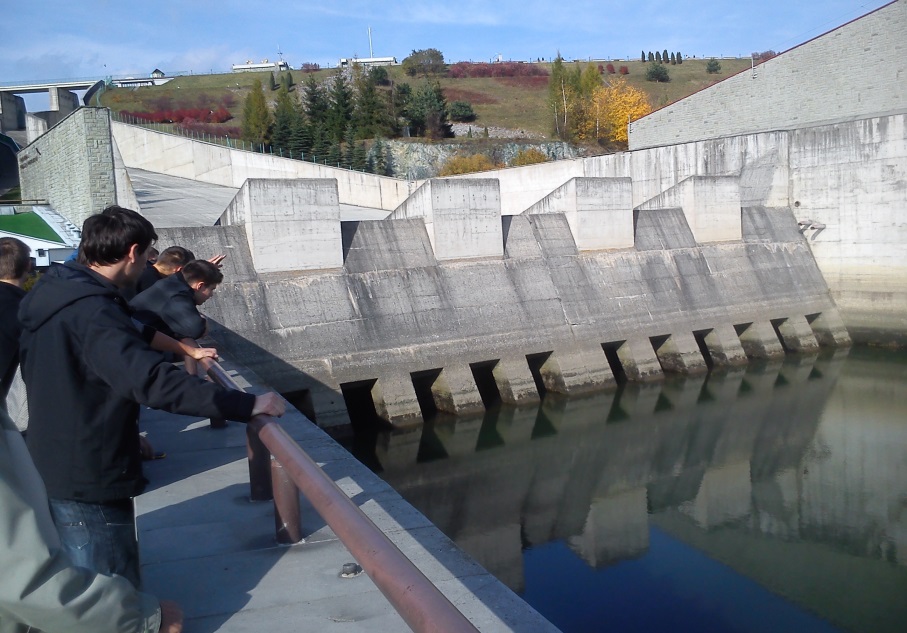 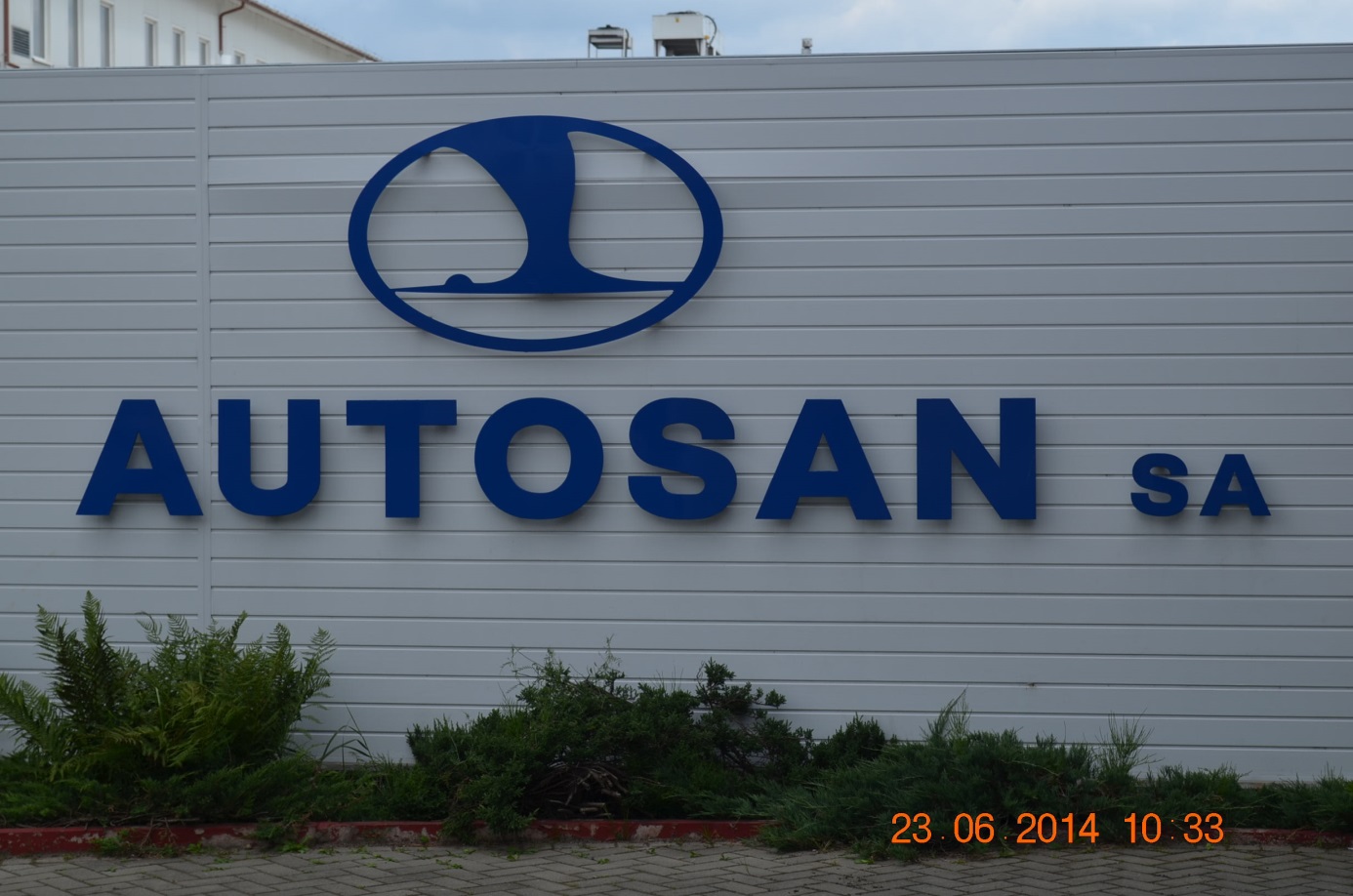 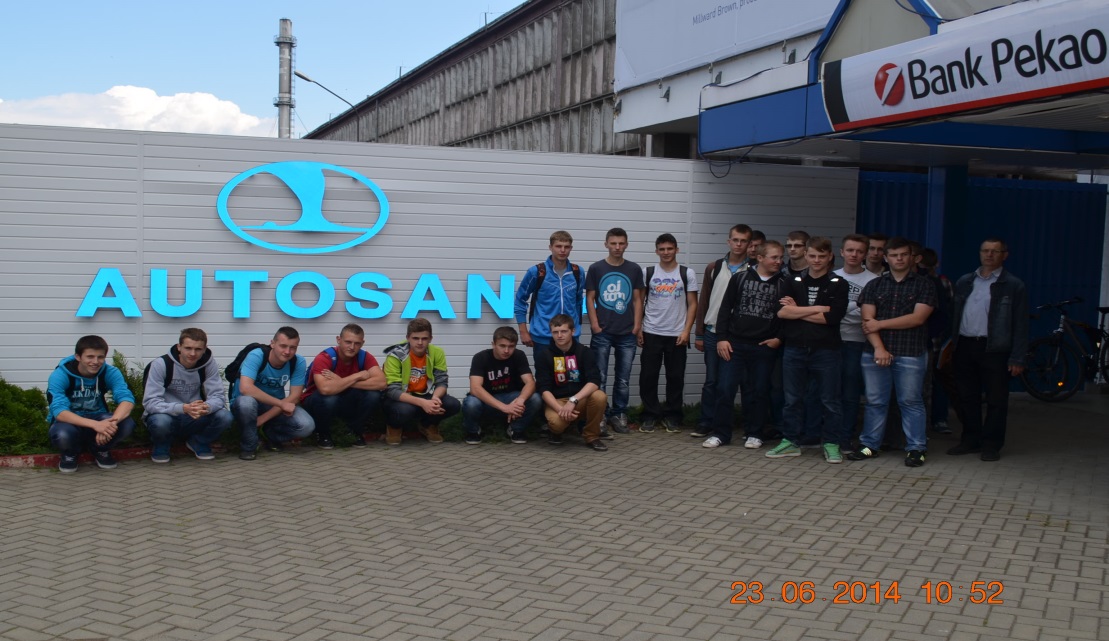 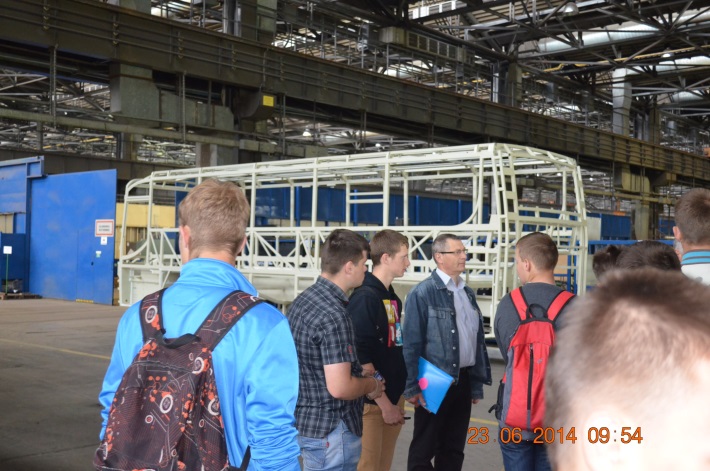 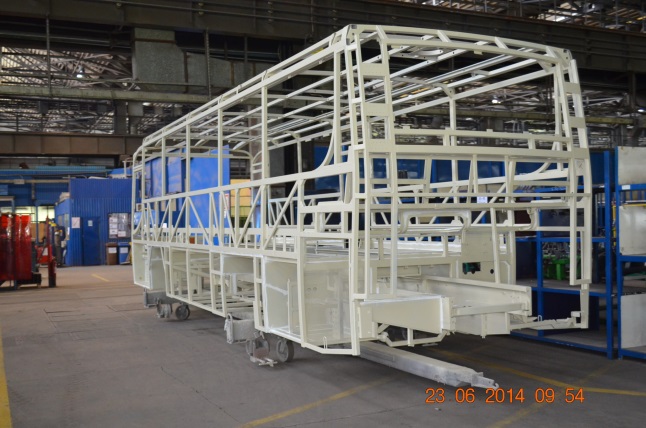 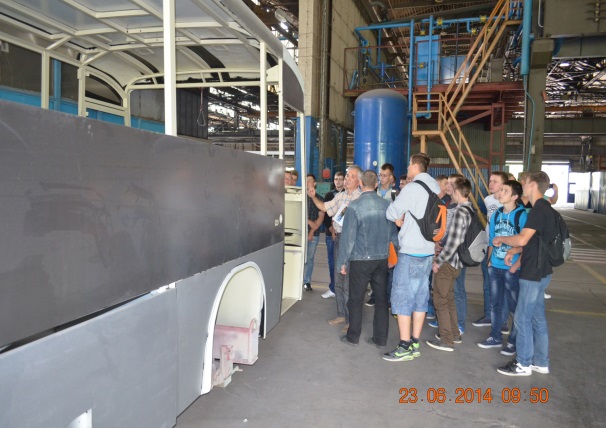 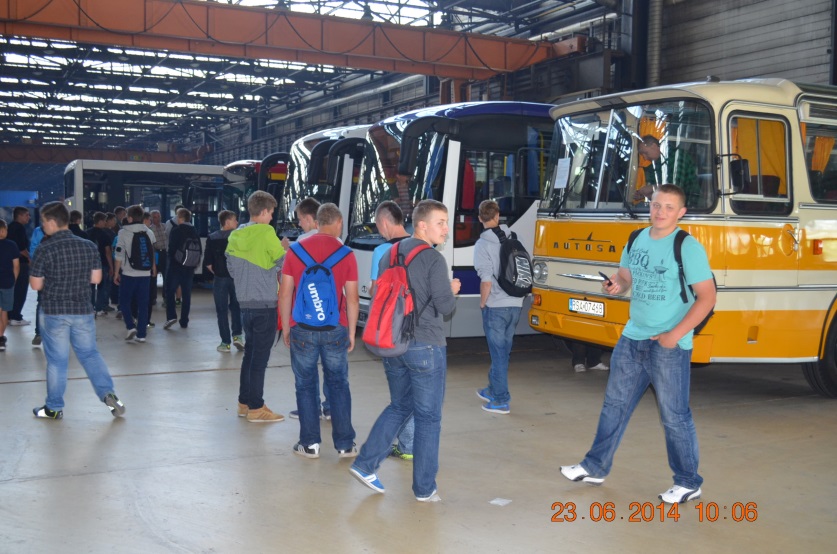 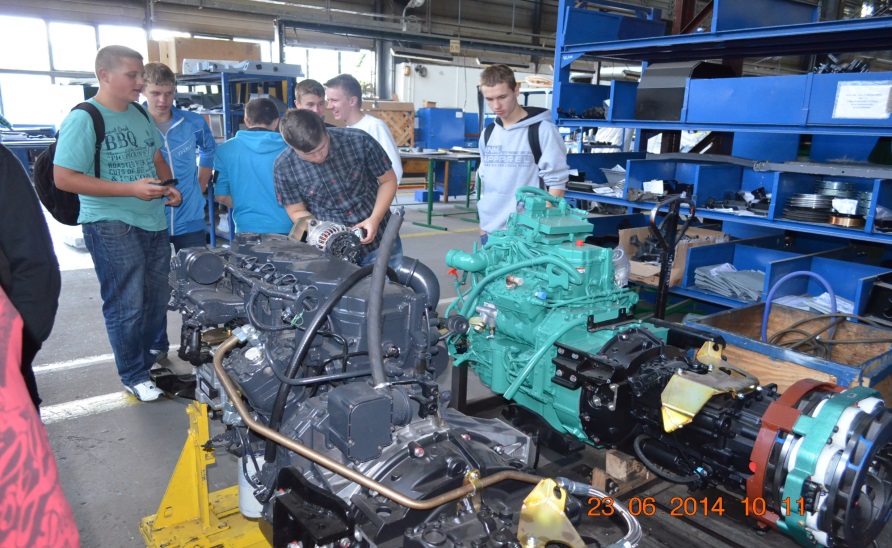 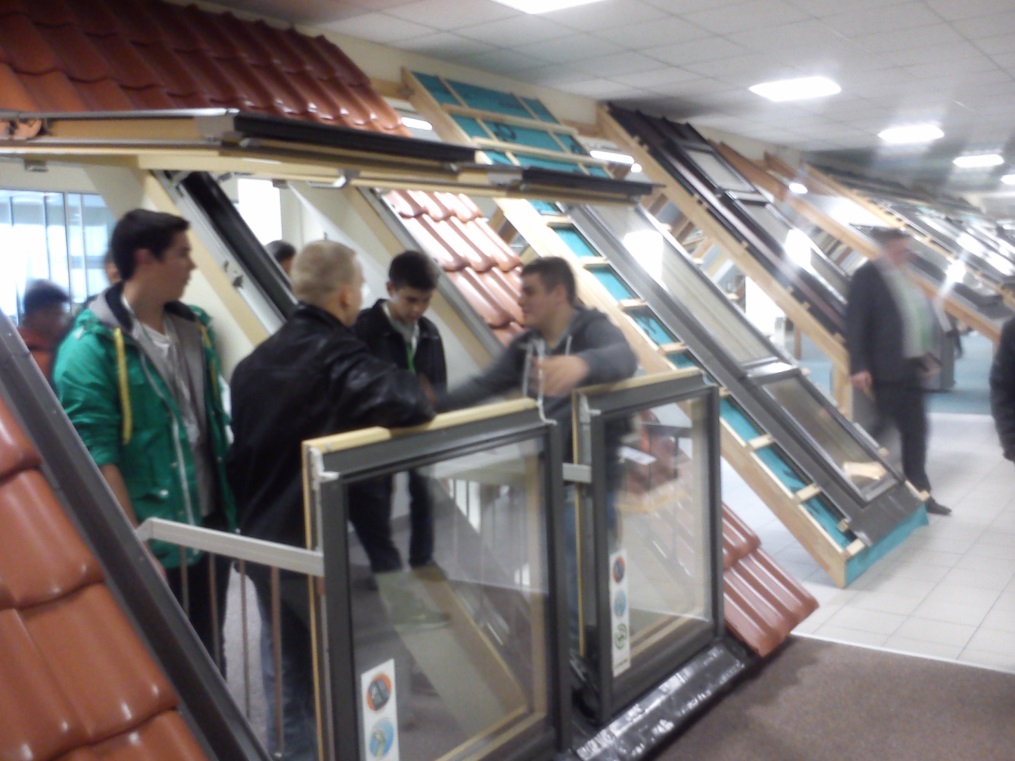 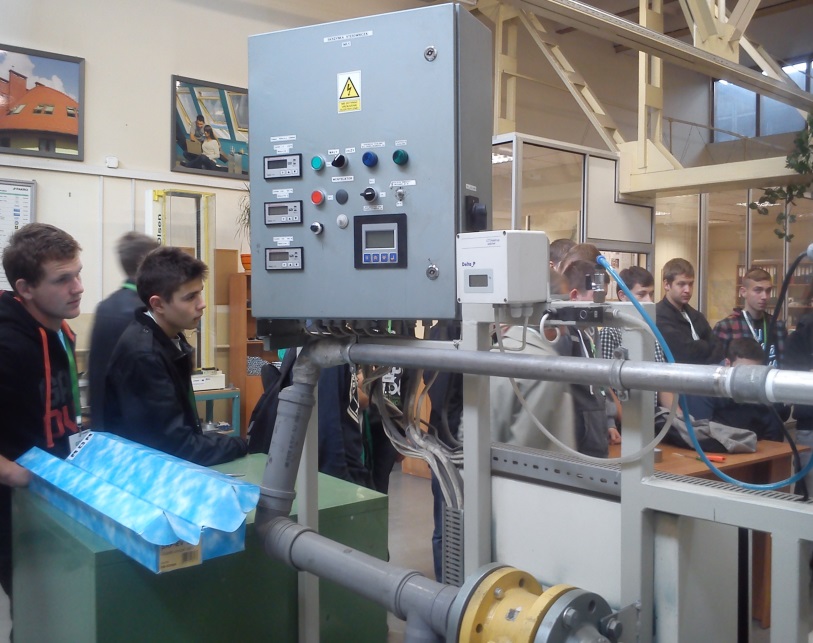 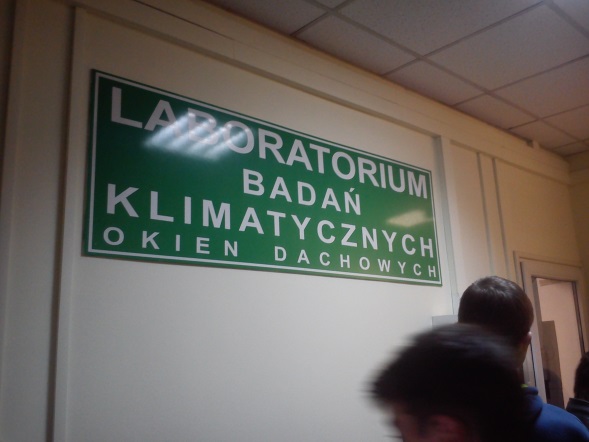 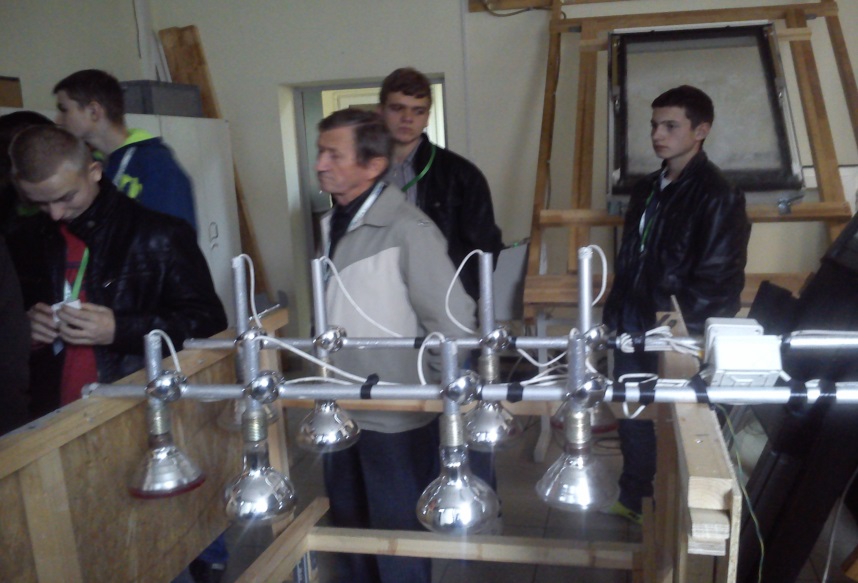 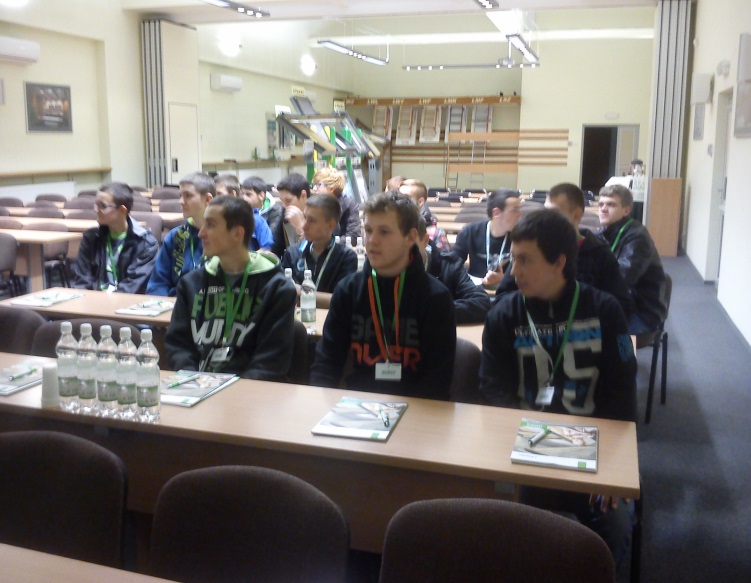 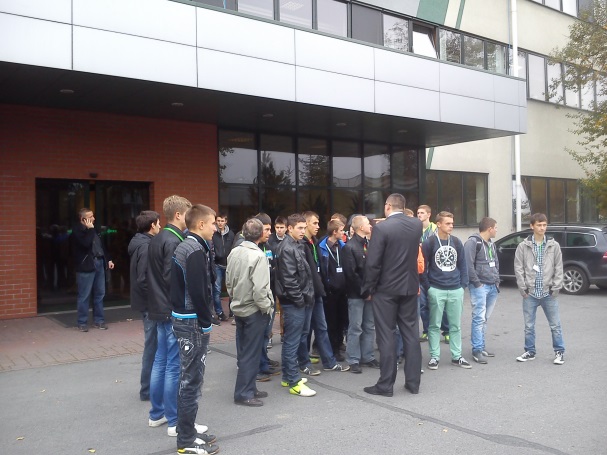 FAKRO – Nowy Sącz